Teachings for 
Exercise 3D
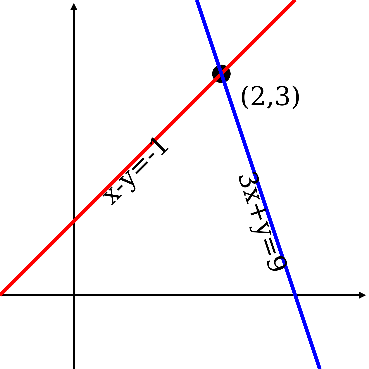 Equations and Inequalities
You can solve linear inequalities using similar methods to those used for solving linear equations.

The steps involved in solving a linear inequality are very similar to those involved in a linear equation…

 The only difference is that if you multiply or divide by a negative value, you must reverse the sign (otherwise the inequality will no longer be true)
Example
Find the set of values of x for which:
Add 5
Divide by 2
3D
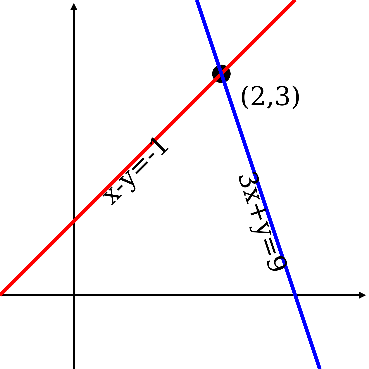 Equations and Inequalities
You can solve linear inequalities using similar methods to those used for solving linear equations.

The steps involved in solving a linear inequality are very similar to those involved in a linear equation…

The only difference is that if you multiply or divide by a negative value, you must reverse the sign (otherwise the inequality will no longer be true)
Example
Find the set of values of x for which:
Subtract x
Subtract 9
Divide by 4
3D
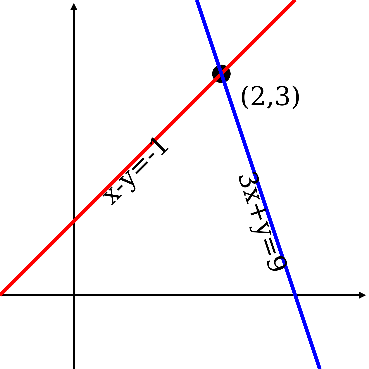 Equations and Inequalities
You can solve linear inequalities using similar methods to those used for solving linear equations.

The steps involved in solving a linear inequality are very similar to those involved in a linear equation…

The only difference is that if you multiply or divide by a negative value, you must reverse the sign (otherwise the inequality will no longer be true)
Example
Find the set of values of x for which:
Subtract 12
Divide by 3
Multiply by -1
REVERSES THE SIGN
3D
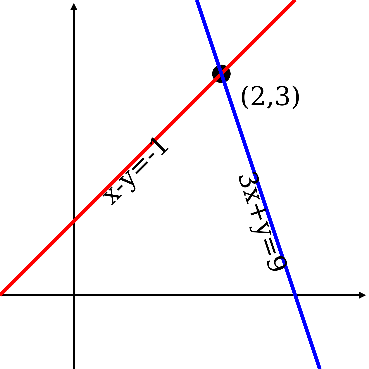 Equations and Inequalities
You can solve linear inequalities using similar methods to those used for solving linear equations.

The steps involved in solving a linear inequality are very similar to those involved in a linear equation…

The only difference is that if you multiply or divide by a negative value, you must reverse the sign (otherwise the inequality will no longer be true)
Example
Find the set of values of x for which:
Expand brackets (careful with negatives)
Add 2x and group
Add 15
Divide by 5
3D
-4
-2
0
2
4
6
8
10
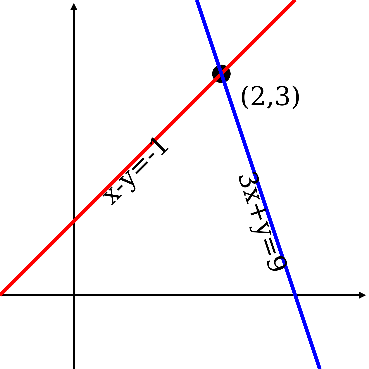 Equations and Inequalities
Example
You can solve linear inequalities using similar methods to those used for solving linear equations.

If you need to find values for which 2 or more inequalities are true, then a number line can help you visualize it…
Find the set of values of x for which:
and
Subtract x
Subtract x
Divide by 4
Add 5
Divide by 2
x < 6.5
x > -2
3D
-4
-2
0
2
4
6
8
10
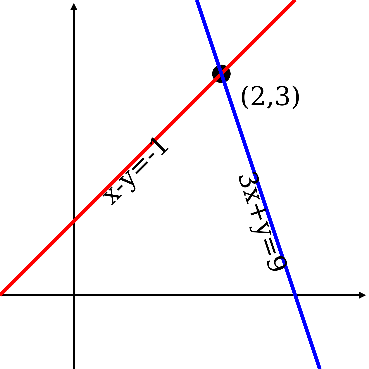 Equations and Inequalities
Example
You can solve linear inequalities using similar methods to those used for solving linear equations.

If you need to find values for which 2 or more inequalities are true, then a number line can help you visualize it…
Find the set of values of x for which:
and
Add 3x
Add x
Minus 5
Add 5
Divide by 2
Divide by 5
x > 3
x < 2
No answers that work for both…
3D
-4
-2
0
2
4
6
8
10
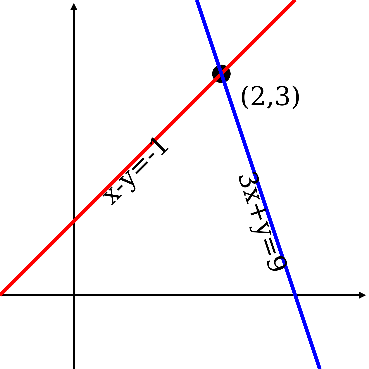 Equations and Inequalities
Example
You can solve linear inequalities using similar methods to those used for solving linear equations.

If you need to find values for which 2 or more inequalities are true, then a number line can help you visualize it…
Find the set of values of x for which:
and
Subtract 7
Subtract 11
Divide by 4
Divide by 2
x > -1
x > 3
3D